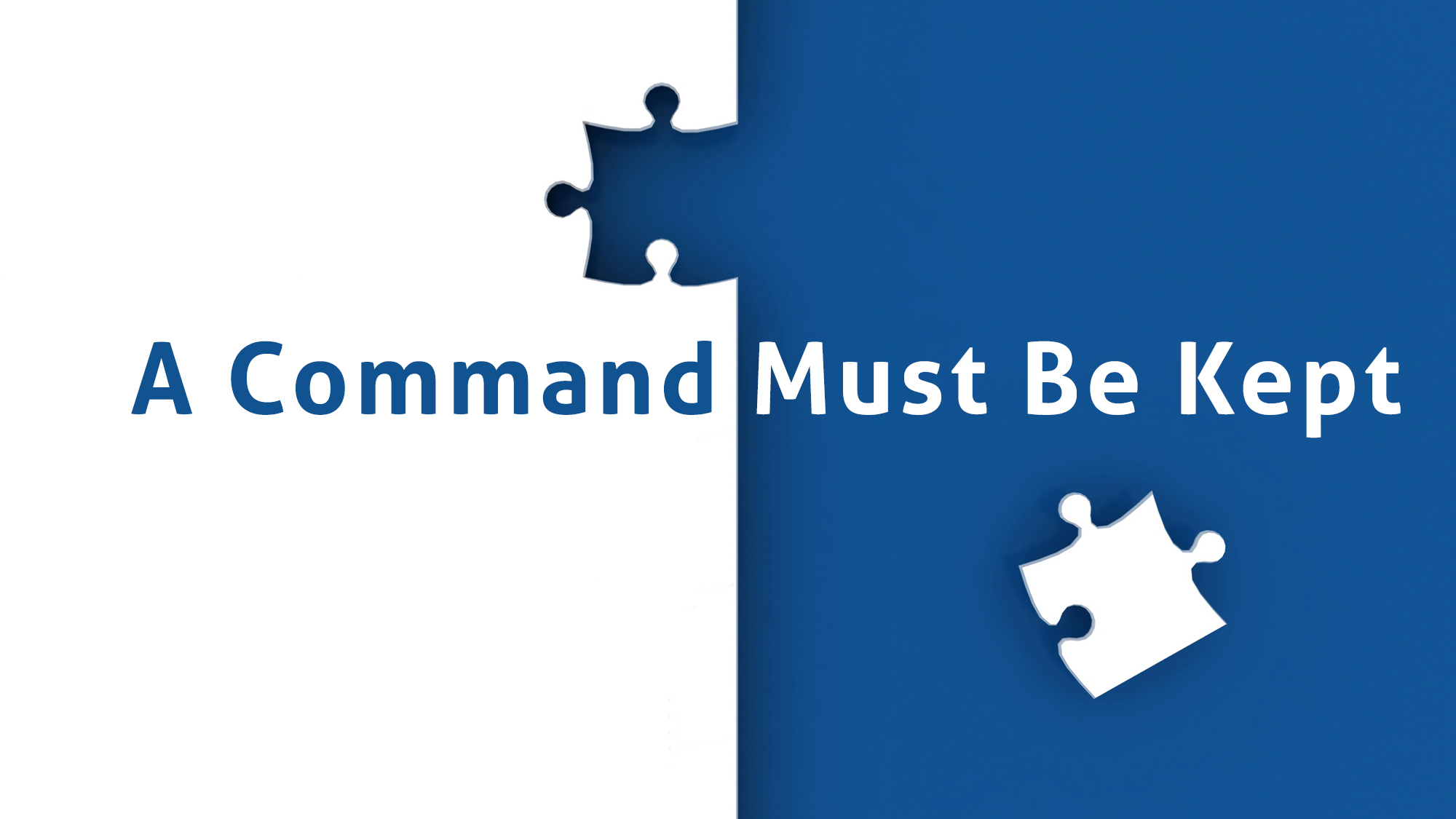 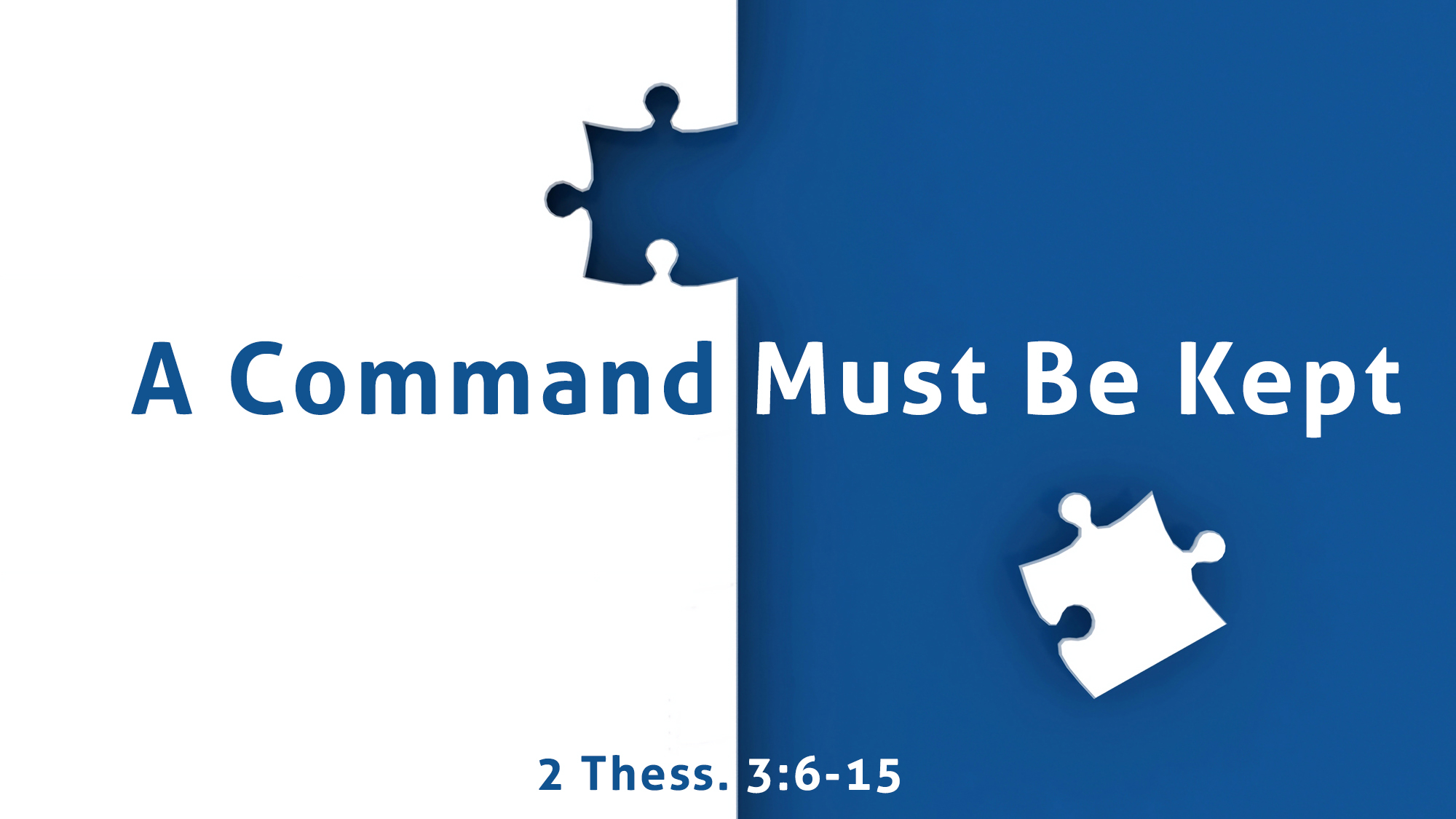 “You, brethren…you…you, brethren” (2 Thess. 3:6, 13)
The whole church “when gathered together” (1 Cor. 5:4)
This is not merely a “church leadership action”
Withdrawing fellowship is the commanded responsibility of every member, and it is our responsibility to submit to and obey our elders’ lead (Heb. 13:17)
“In the name of our Lord Jesus Christ” (2 Thess. 3:6)
“In the name of our Lord Jesus Christ” (1 Cor. 5:4)
“With the power of our Lord Jesus Christ” (1 Cor. 5:4)
“…gathered together in My name, I am there in the midst of them” (Matt. 18:20)
Withdrawing fellowship is:
Not done by human or even eldership authority
Not done based on human creed or church tradition
Authoritatively commanded by Christ Himself
“Every brother” (2 Thess. 3:6)
“Anyone” (2 Thess. 3:14)
“Anyone named a brother” (1 Cor. 5:11)
A brother “inside” a congregation (1 Cor. 5:12)
Withdrawing fellowship is focused on members within a congregation
There is no Biblical authority to “self-withdraw” from a congregation and be a “Christian at large” and not a member of any local congregation
A brother is “walking disorderly” (2 Thess. 3:6)
Military term meaning “out of ranks, out of step, insubordinate”
The present tense verb denotes ongoing life choices
A brother is “not obeying God’s Word” (2 Thess. 3:14)
The present tense verb denotes ongoing life choices
A brother “is” living in the sinful, “evil” path of “Satan” (1 Cor. 5:11, 13, 5)
The present tense verb denotes ongoing life choices
The cause for withdrawing fellowship is:
Not a one-time sin
Ongoing sin, which jeopardizes souls
“Withdraw from” (2 Thess. 3:6) = keep away from
Take cautionary “note [of] that person” (2 Thess. 3:14) 
“Do not keep company with him” (2 Th. 3:14; 1 Cor. 5:11) 
“Not even to eat with such a person” (1 Cor. 5:11)
“Purge” from the church (1 Cor. 5:7) = cleanse, purify
“Put away from yourselves” (1 Cor. 5:13, 2)
“Deliver to Satan” (1 Cor. 5:5) = to the life they have chosen
Keep on “admonishing as a brother” (2 Thess. 3:15) = warn
Withdrawing fellowship is a command of God (2 Thess. 3:6)
Withdrawing fellowship is done out of “love” (Heb. 12:6)
Withdrawing fellowship has a God-given purpose to:
Create “shame” for sin (2 Thess. 3:14) 
Destroy “flesh” driven pursuits (1 Cor. 5:5)
“Save a soul” on the day of judgment (1 Cor. 5:5; Jas. 5:20)
Keep the church “pure” and prevent the spread of sin (1 Cor. 5:6-8)
Believe Jesus is God’s Son – Acts 16:31
Repent of your sins and turn to God – Acts 17:30
Confess your faith in Jesus Christ – Acts 8:36-38
Be immersed into Christ – Romans 6:3
God will forgive all of your sins – Acts 2:38
God will add you to His church – Acts 2:47
God will enroll you in heaven – Hebrews 12:23
Serve the Lord faithfully – 1 Corinthians 15:58
If you’ve strayed, repent and turn away from your sins – Acts 8:22
If you’ve strayed, confess sins and ask for forgiveness – 1 John 1:9